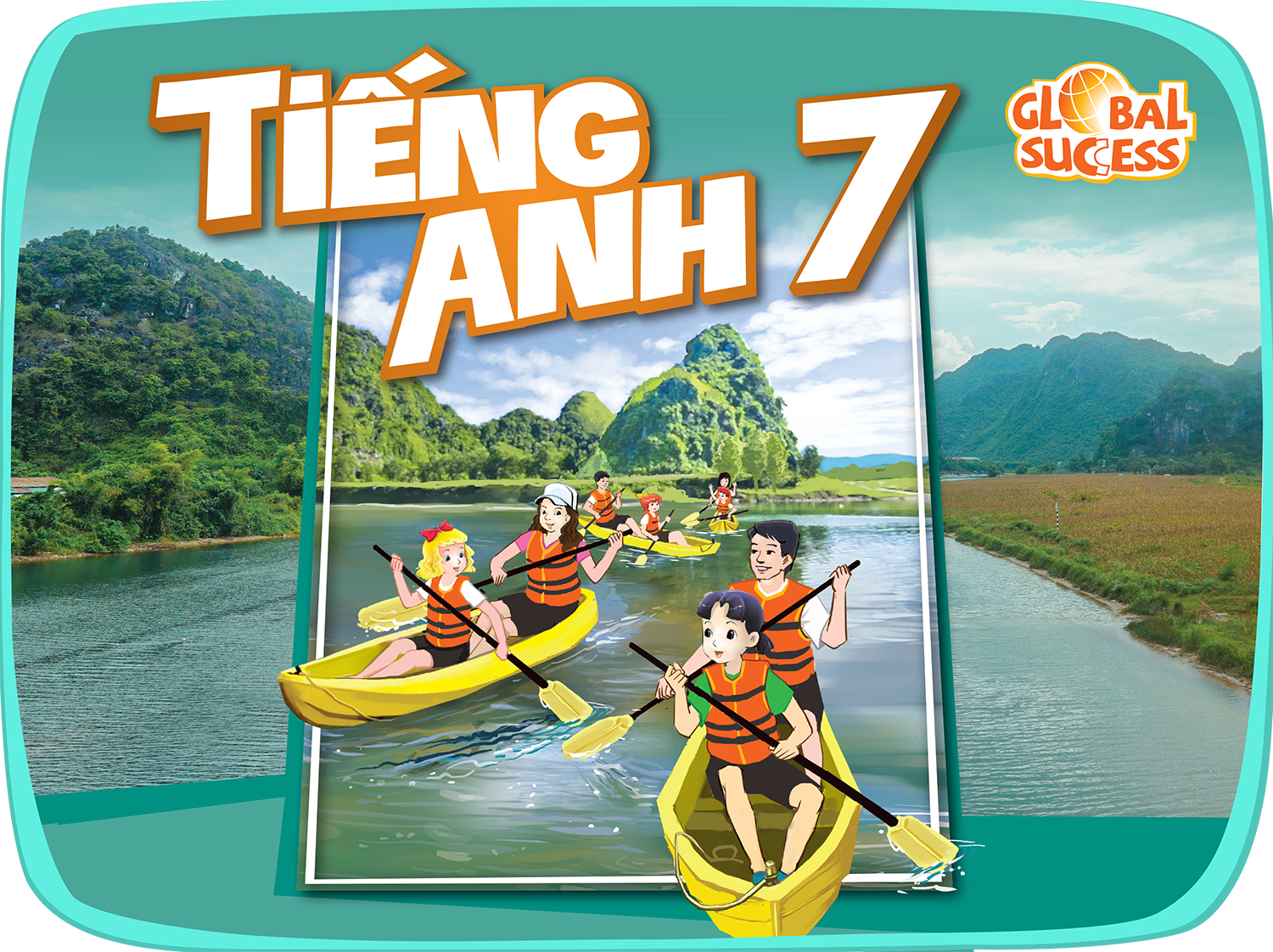 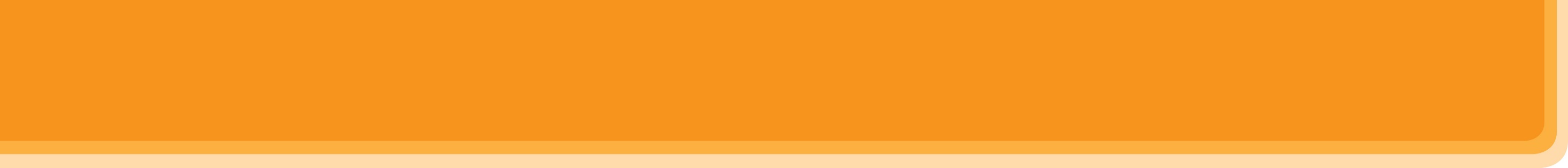 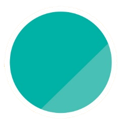 1
HOBBIES
Unit
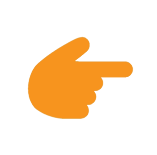 LESSON 3: A CLOSER LOOK 2
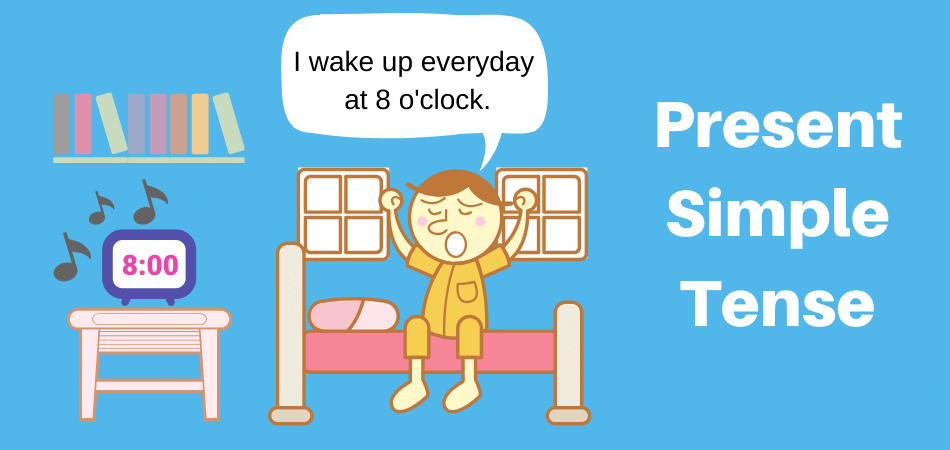 Unit
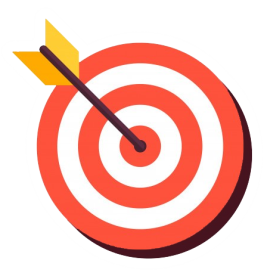 OBJECTIVES
By the end of the lesson, students will be able to use the present simple tense.
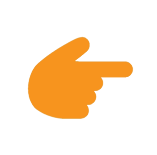 LESSON 3: A CLOSER LOOK 2
WARM-UP
Guessing game
Grammar focus
Present simple tense: Review
PRESENTATION
Task 1: Match the sentences to the correct uses.
Task 2: Complete the sentences. use the present simple form of the verbs.
Task 3: Fill in each blank with the correct form of the verb in brackets.
Task 4: Write complete sentences, using the given words and phrases.
PRACTICE
Task 5: Game - Sentence race
PRODUCTION
Wrap-up
Homework
CONSOLIDATION
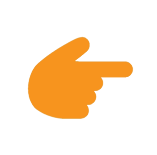 LESSON 3: A CLOSER LOOK 2
WARM-UP
Guessing game
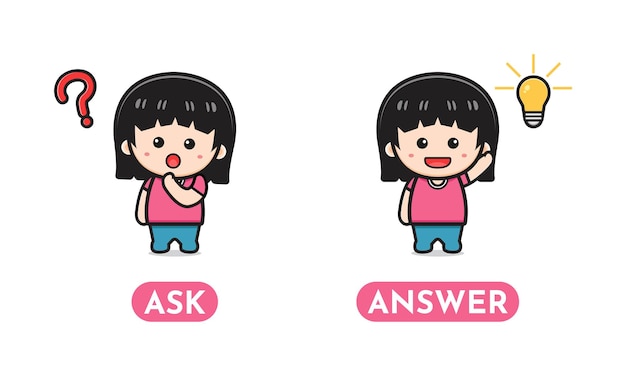 Aims of the stage:
- to review some hobbies
- to increase Ss’ interest in hobbies
- to enhance Ss’ skills of cooperating with teammates
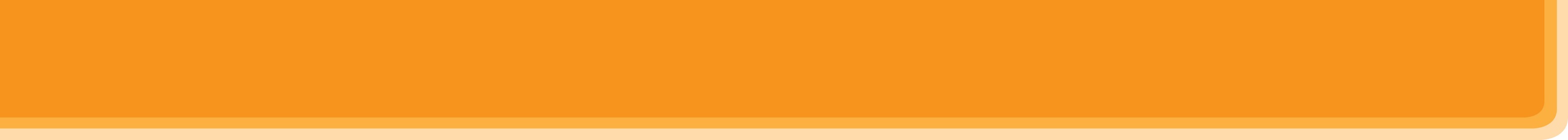 WARM-UP
Guess What the hobby is?
The team with the most points is the winner.
Example:
A: Water, grow, flowers, vegetable.
B: Is it gardening?
A: Yes, it is.
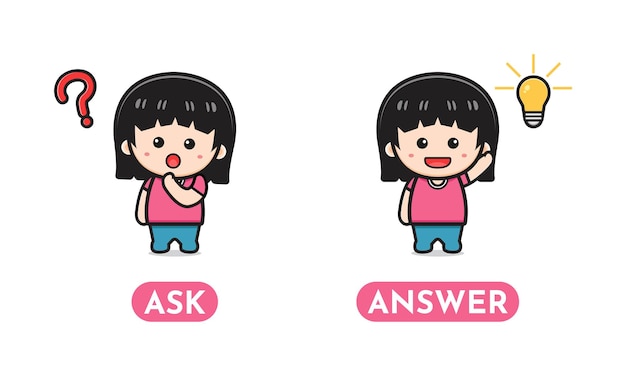 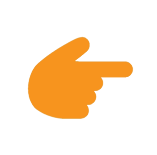 LESSON 3: A CLOSER LOOK 2
WARM-UP
Guessing game
Grammar focus
Present simple tense: Review
PRESENTATION
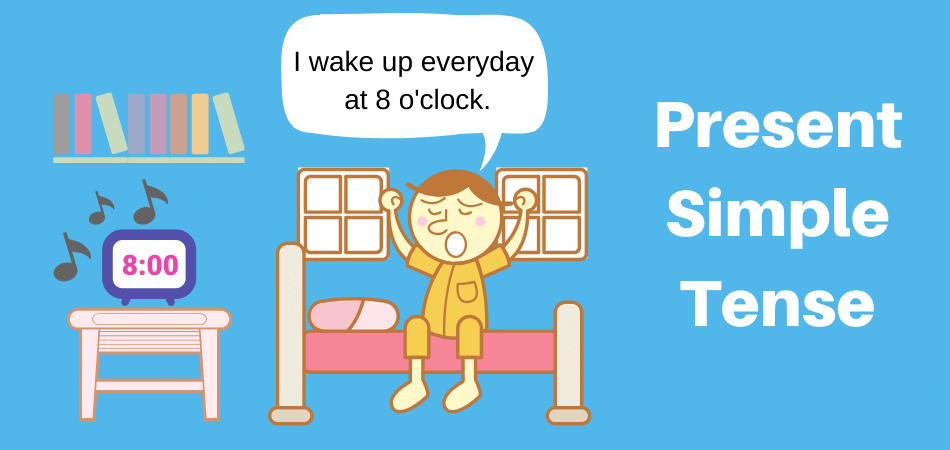 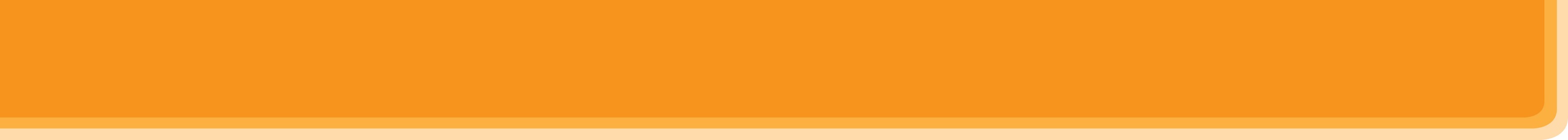 PRESENTATION
The present simple
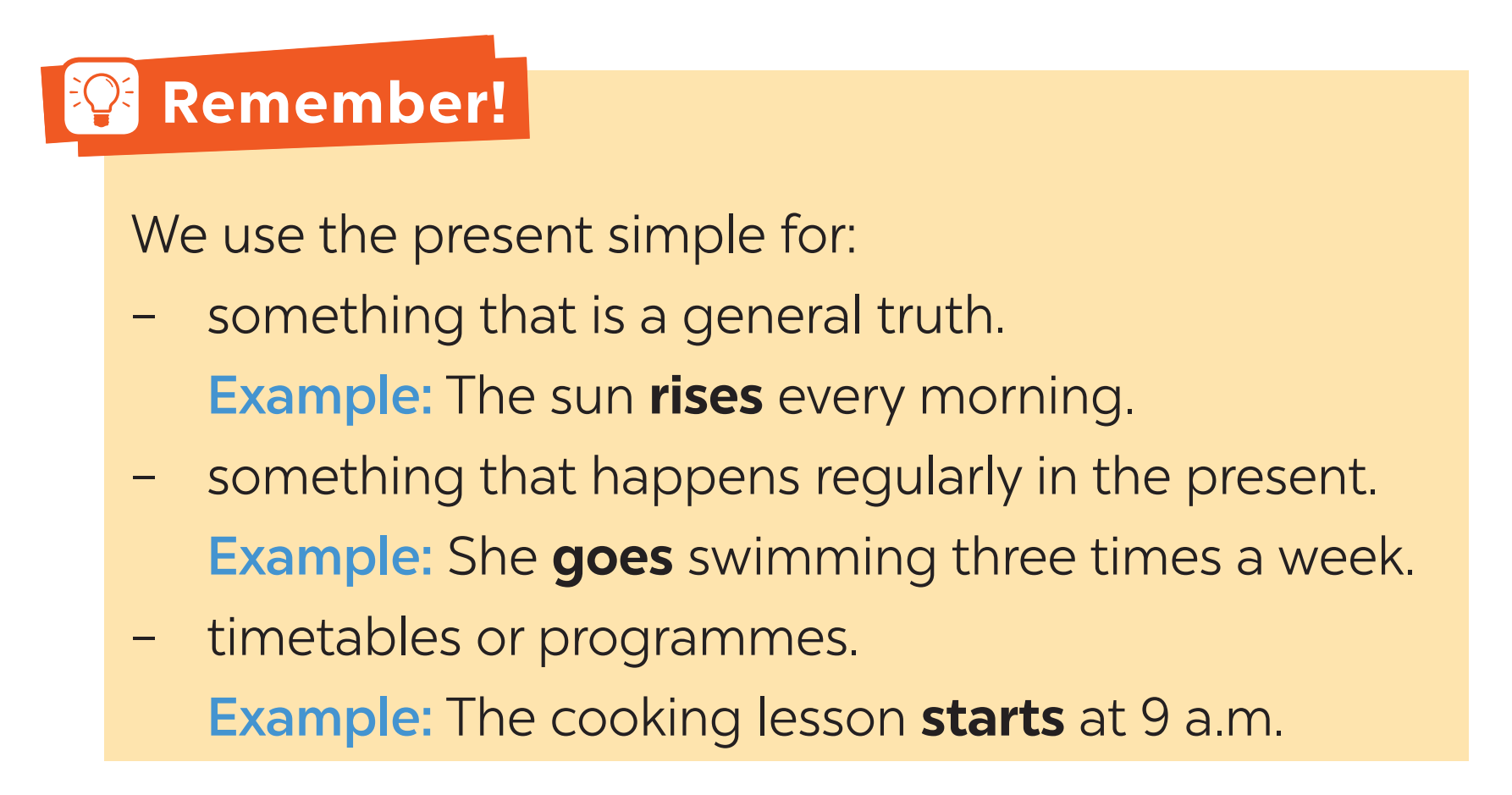 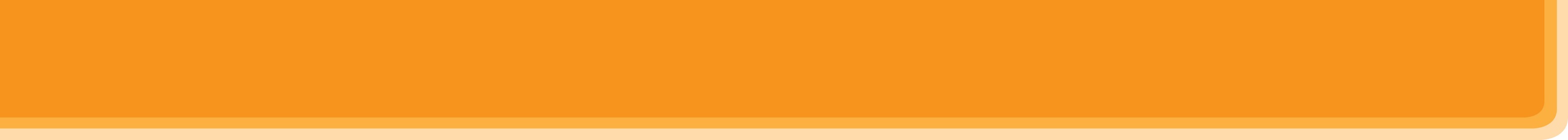 PRESENTATION
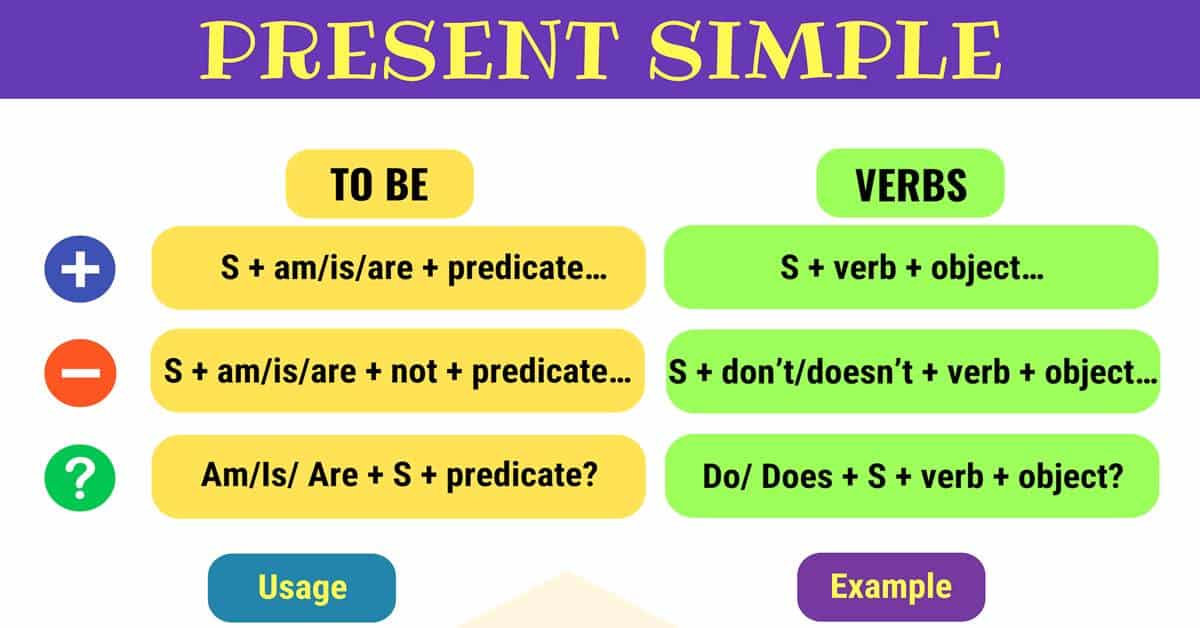 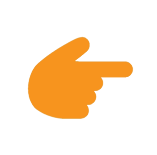 LESSON 3: A CLOSER LOOK 2
WARM-UP
Guessing game
Grammar focus
Present simple tense: Review
PRESENTATION
Task 1: Match the sentences to the correct uses.
Task 2: Complete the sentences. use the present simple form of the verbs.
Task 3: Fill in each blank with the correct form of the verb in brackets.
Task 4: Write complete sentences, using the given words and phrases.
PRACTICE
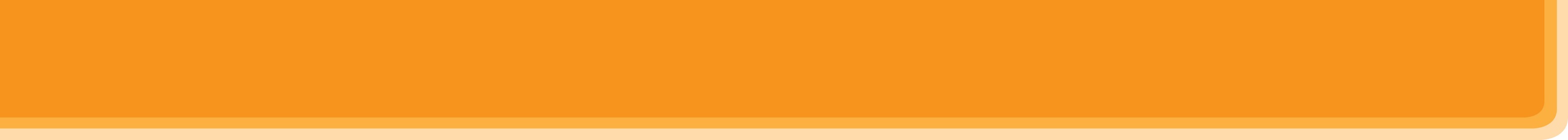 PRACTICE
1
Match the sentences (1 – 5) to the correct uses (a – c).
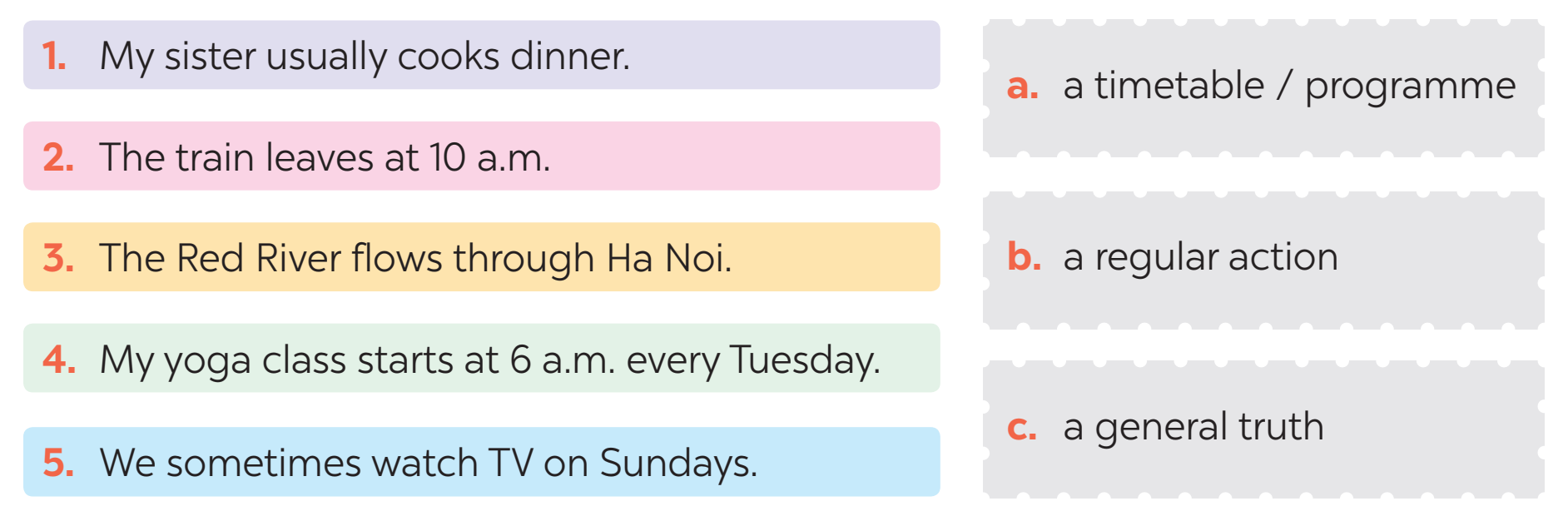 b
a
c
a
b
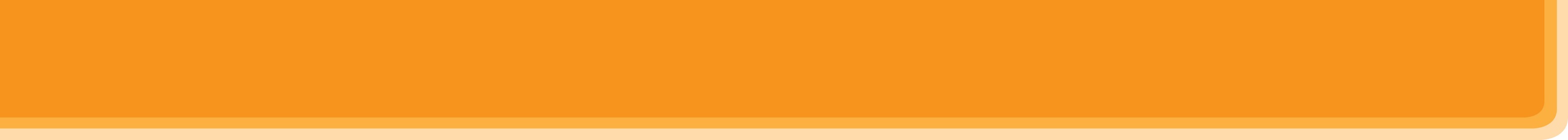 PRACTICE
2
Complete the sentences. Use the present simple form of the verbs.
1. My brother and I (make) ________ a new model every month.2. What _________ Lan (do) ________ in her free time?3. I (have) _________ a drawing lesson every tuesday.4. Mark (not like) ____________ doing judo.5. _________ your English lesson (start) _________ at 6 p.m.?
make
do
does
have
doesn’t like
Does
start
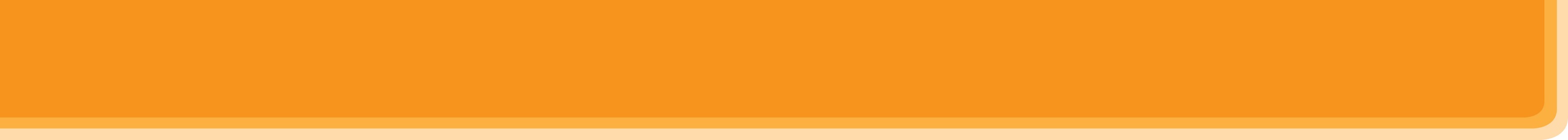 PRACTICE
3
Fill in each blank with the correct form of the verb in brackets.
My family members have different hobbies. My dad (1. enjoy) _________ gardening. He (2. spend) __________ two hours in our garden every day. My mum and sister (3. not like) __________ gardening, but they love cooking. They (4. go) _______ to a cooking class every Sunday. Their lesson (5. begin) ________ at 9 a.m. I (6. not enjoy) _______________ cooking, and I cannot cook very well.
enjoys
spends
don’t like
go
begins
don’t enjoy
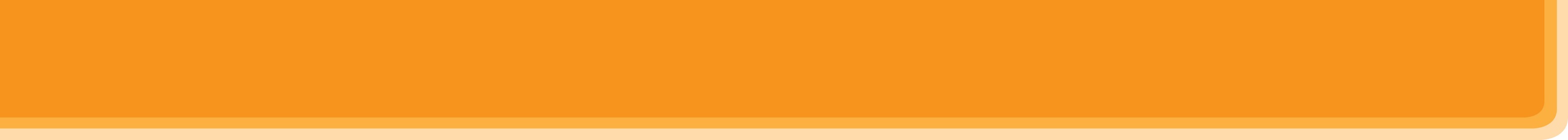 PRACTICE
4
Write complete sentences, using the given words and phrases. You may have to change the words or add some.
1. sun / set / in / west / every evening.__________________________________________________________2. Trang and Minh / play / basketball / every day / after school?__________________________________________________________3. flight / from / Ho Chi minh City / not arrive / 10:30.__________________________________________________________4. our science teacher / start / our lessons / 1 p.m. / on Fridays.__________________________________________________________5. you / make / model / at / weekend?__________________________________________________________
The sun sets in the west every evening.
Do Trang and Minh play basketball every day after school?
The flight from Ho Chi Minh City doesn’t arrive at 10:30.
Our science teacher starts our lessons at 1 p.m. on Fridays.
Do you make models at the weekend?
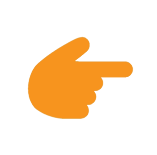 LESSON 3: A CLOSER LOOK 2
WARM-UP
Guessing game
Grammar focus
Present simple tense: Review
PRESENTATION
Task 1: Match the sentences to the correct uses.
Task 2: Complete the sentences. use the present simple form of the verbs.
Task 3: Fill in each blank with the correct form of the verb in brackets.
Task 4: Write complete sentences, using the given words and phrases.
PRACTICE
Task 5: Game - Sentence race
PRODUCTION
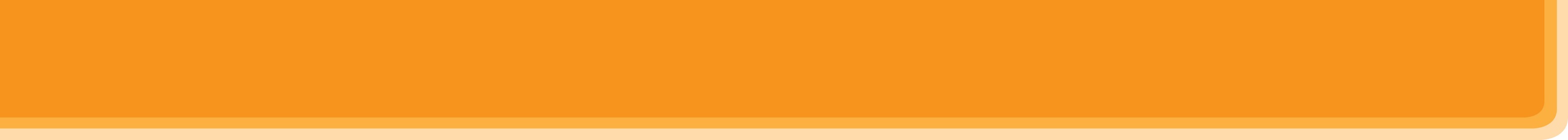 PRODUCTION
5
Game: Sentence Race
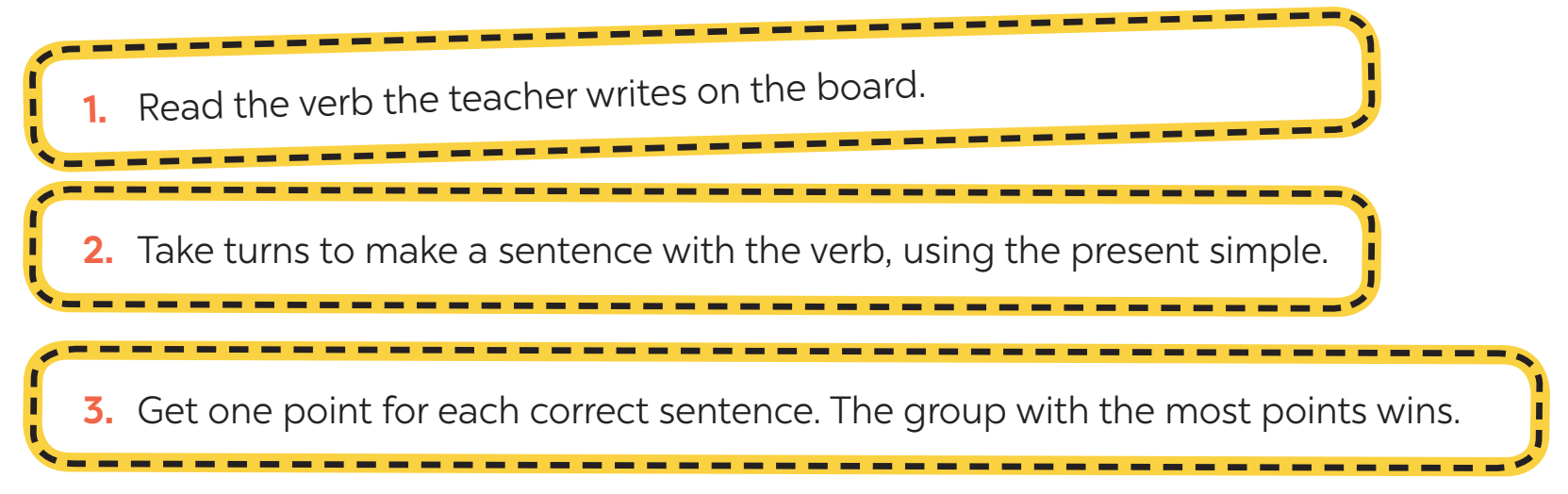 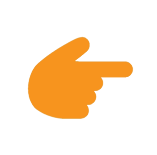 LESSON 3: A CLOSER LOOK 2
WARM-UP
Guessing game
Grammar focus
Present simple tense: Review
PRESENTATION
Task 1: Match the sentences (1 – 5) to the correct uses (a – c)
Task 2: Complete the sentences. use the present simple form of the verbs.
Task 3: Fill in each blank with the correct form of the verb in brackets.
Task 4: Write complete sentences, using the given words and phrases. You may have to change the words or add some.
PRACTICE
PRODUCTION
Task 5: Game - Sentence race
CONSOLIDATION
Wrap-up
Homework
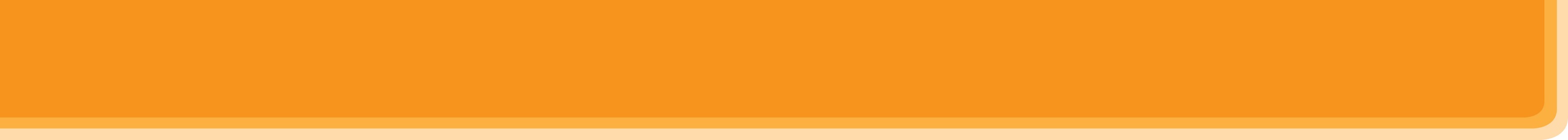 CONSOLIDATION
1
WRAP-UP
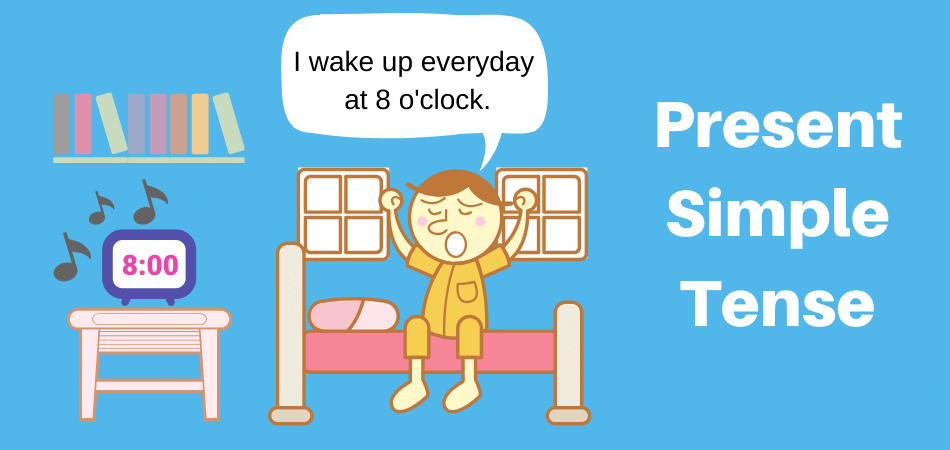 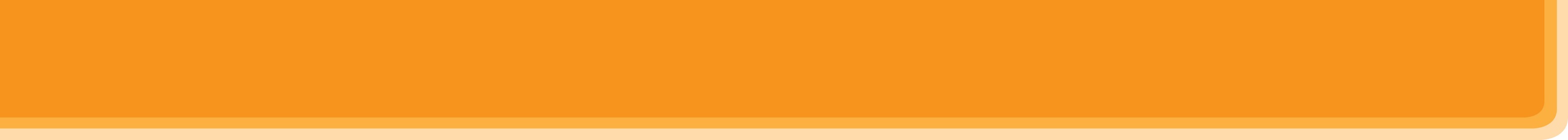 CONSOLIDATION
2
HOMEWORK
Complete exercises in the Workbook.
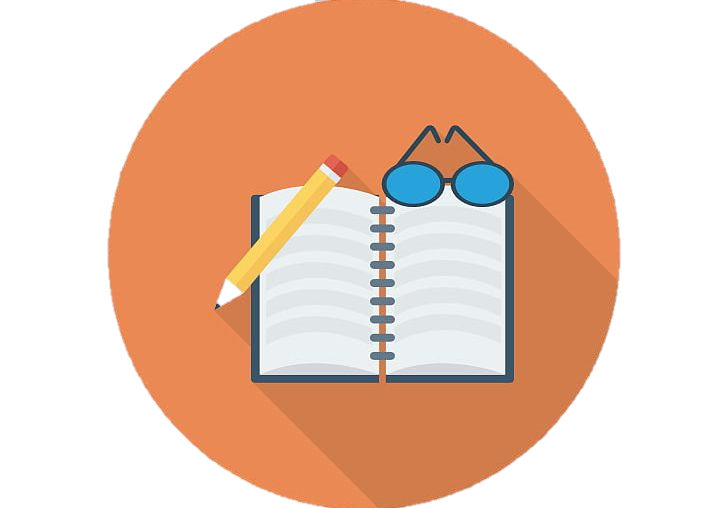 Website: sachmem.vn
Fanpage: facebook.com/sachmem.vn/